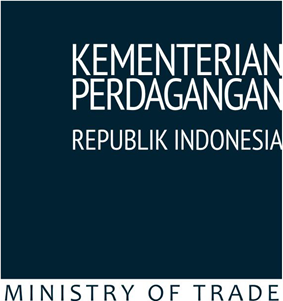 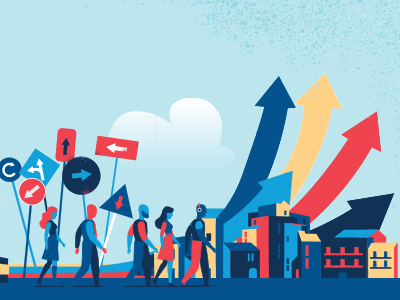 Pengembangan Karir dan Peningkatan Profesionalisme ASN di Bidang Perdagangan melalui Jabatan Fungsional
Sosialisasi Permendag Nomor 82 Tahun 2020 Tentang Petunjuk Teknis JF Pengawas Perdagangan
Biro Organisasi dan Kepegawaian
2020
5
Prioritas Kerja 2019-2024dalam mencapai Visi Indonesia 2045: Indonesia Maju
SDM yang pekerja keras, dinamis, terampil dan menguasai IPTEK 
Mengundang talenta global
1
4
3
2
5
Simplifikasi Regulasi
Pembangunan Infrastruktur
Pembangunan SDM
Transformasi 
Ekonomi
Penyederhanaan 
Birokrasi
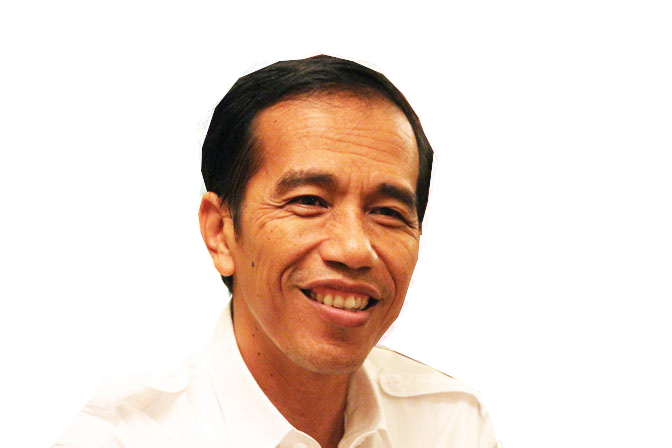 Penghubung produksi dan distribusi
Mempermudah akses wisata
Mendongkrak lapangan kerja
Nilai tambah perekonomian
Kendala regulasi disederhanakan, dipotong, dan dipangkas
Omnibus law
Penyederhanaan birokrasi menjadi 2 level eselon
Peralihan jabatan struktural menjadi fungsional
Daya saing manufaktur dan jasa modern bernilai tinggi
Penguatan Implementasi Manajemen ASN Hubungan RPJMN 2020-2024 dan Renstra Kemendag 2020-2024
Rencana Strategis Kementerian Perdagangan 2020-2024
Penerapan Manajemen Talenta Nasional ASN
Visi
Perpres 18/2020 ttg RPJMN
 2020-2024
Kementerian Perdagangan yang Andal, Profesional, Inovatif dan berintegritas untuk mewujudkan Indonesia maju yang berdaulat, mandiri dan berkepribadian berlandaskan gotong royong
Peningkatan Sistem Merit ASN
Misi III
Mewujudkan Tata Kelola Pemerintahan yang Baik (Good Governance) di Sektor Perdagangan
Penyederhanaan Eselonisasi
Penataan Jabatan Fungsional
Sasaran Strategis 7:
Meningkatnya Kapabilitas SDM Perdagangan
Indeks Profesionalisme SDM Perdagangan
Pengembangan Kapasitas SDM Bidang Perdagangan
Peningkatan kapabilitas dan kinerja SDM Bidang Perdagangan  
yang bersih, akuntabel dan profesional
2.Tata hubungan kerja yang harmonis berdasarkan uraian tugas yang jelas
3.Seleksi yang berkualitas dan terkoneksi dengan penempatan
4. Sistem pengembangan karier, pengembangan kompetensi dan penilaian kinerja yang terintegrasi
Reformulasi uraian tugas dan implementasinya dalam tata hubungan kerja
1. Desain organisasi yang dinamis berbasis fungsional
Penajaman rekruitmen/seleksi dan penempatan melalui uji kompetensi berbasis kompetensi
Penyelarasan penilaian kinerja, pengembangan kompetensi dan pengembangan karier
Penyesuaian desain organisasi dan formasi
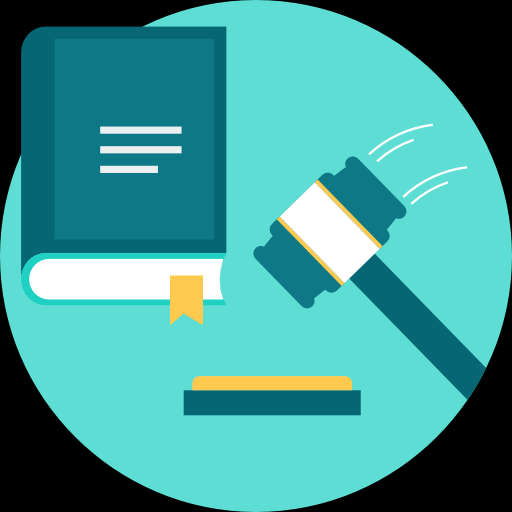 Dasar Hukum
Undang-Undang Nomor 5 Tahun 2014 tentang Aparatur Sipil Negara
Peraturan Pemerintah Nomor 11 Tahun 2017 tentang Manajemen Pegawai Negeri Sipil sebagaimana telah diubah dengan Peraturan Pemerintah Nomor 17 Tahun 2020 
PermenPANRB Nomor 13 Tahun 2019 tentang Pengusulan, Penetapan, dan Pembinaan Jabatan Fungsional Pegawai Negeri Sipil
JF di lingkungan Kementerian Perdagangan (1)
JF di lingkungan Kementerian Perdagangan (2)
Pola Karier Jabatan ASN
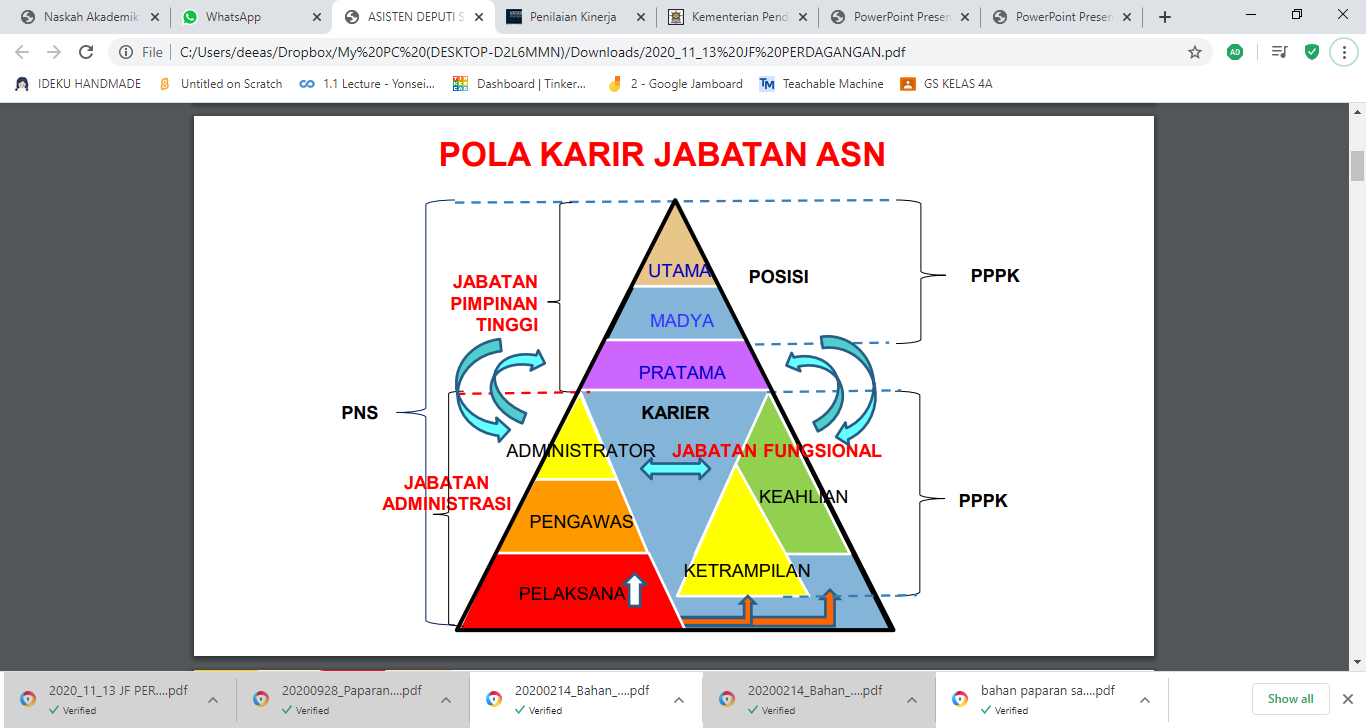 Kategori dan Jenjang Jabatan Fungsional
PPPK
BUP 58 Tahun
Penyelia
PNS
Mahir
KETERAMPILAN
Terampil
Pemula
PPPK
BUP 65 Tahun
BUP 60 Tahun
BUP 58 Tahun
KEAHLIAN
Jaminan Peningkatan Karier
Kemandirian dalam melaksanakan profesi
Tunjangan sesuai dengan kinerja
Kompetensi Khusus
Kenaikan Pangkat dan Jabatan
Penambahan BUP
JF Keterampilan: jenjang Pemula – jenjang penyelia
JF Keahlian:  jenjang pertama –jenjang Utama
Jabatan 
Fungsional
Pelaksanaan tugas lebih fokus karena bersifat khusus
Kenaikan pangkat dan jabatan dapat lebih cepat dari kenaikan pangkat regular
(kurang dari 4 tahun)
JF Madya	: 60 tahun
JF Utama	: 65 tahun
Kelas jabatan JF lebih tinggi daripada jabatan pelaksana
Kelas jabatan JF keahlian dari 8 sampai 14
JF melaksanakan tugas sesuai butir kegiatan dan target kerja yang dipersyaratkan
Keuntungan menjadi JF
Beberapa keuntungan menjadi pejabat fungsional
Pembagian peran pengelolaan JF Bidang Perdagangan
INSTANSI PEMBINA
(Sekretariat jenderal)
Administrasi Kepegawaian: Penerbitan SK Pengangkatan, Kenaikan Jenjang
Pembinaan dan pengembangan JF:
Diklat Pembentukan, Penjenjangan, , Pembinaan Penilaian Angka Kredit, uji kompetensi, Pengembangan Kompetensi
Pejabat Fungsional
02
Bekerja sesuai dengan tugas dan butir kegiatan
Aktif dalam pengembangan kompetensi 
Menyusun DUPAK
Instansi pengguna (K/L/Daerah)
Instansi Pembina 
(unit Pembina)
01
03
Usulan Formasi, Penugasan Penempatan, Penganggaran Tunjangan JF
Validasi Usulan Formasi, Penugasan Penempatan, Penguatan Peran, Penganggaran Tunjangan JF, Monitoring dan Evaluasi Pembinaan JF
04
PENGANGKATAN DALAM JABATAN FUNGSIONAL
untuk mengisi lowongan kebutuhan Jabatan Fungsional dari Calon PNS
pengangkatan PNS semula menduduki jabatan lain seperti JA atau JPT karena perubahan organisasi, mutasi atau perpindahan
Untuk memenuhi kebutuhan organisasi sesuai dengan ketentuan peraturan perundangan dalam jangka waktu tertentu
termasuk dalam kelompok rencana suksesi dan  menghasilkan inovasi yang bermanfaat bagi organisasi
PENGANGKATAN MELALUI PENYESUAIAN/ INPASSING(Surat Edaran Menteri Perdagangan tentang Pengangkatan Melalui Penyesuaian/Inpassing)
Proses pengangkatan melalui penyesuaian/inpassing harus selesai paling lambat Juni 2022 (2 tahun setelah Penerbitan PermenPANRB)
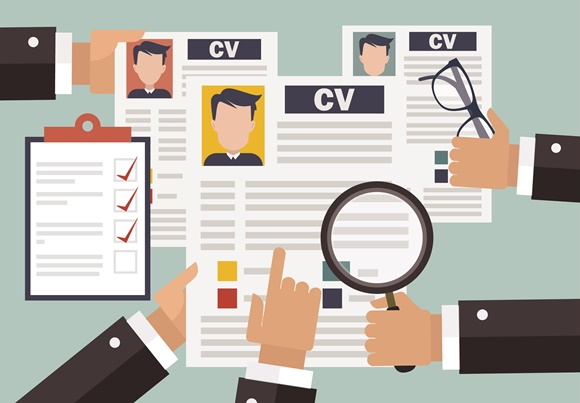 Yang harus disiapkan Instansi  pengguna
Menghitung Kebutuhan JF
Memetakan JF yang dibutuhkan
Memetakan PNS yang Memenuhi Syarat
Menyampaikan Usulan Pengangkatan JF ke Instansi Pembina
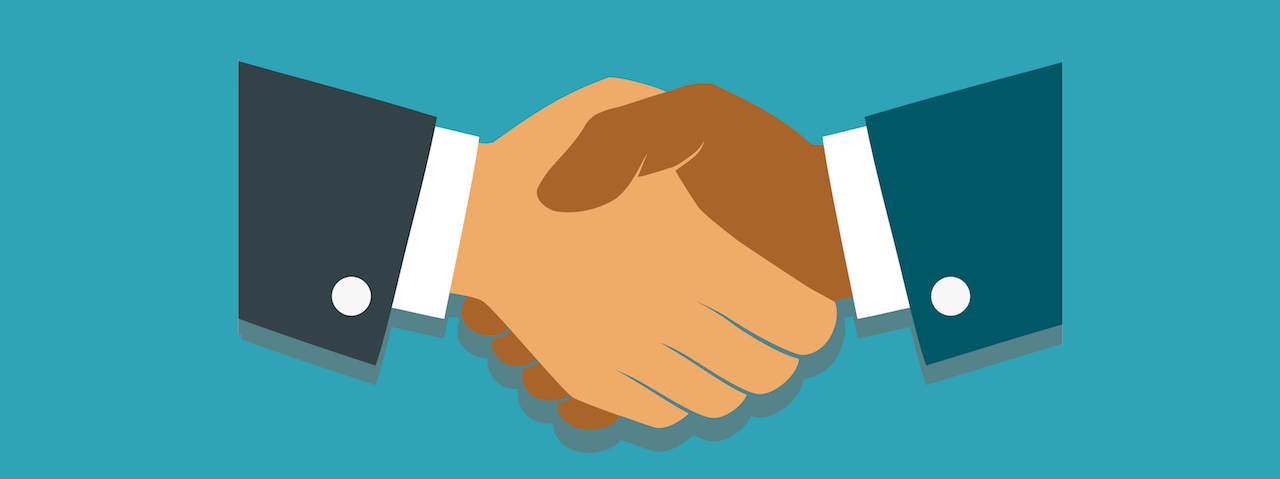 Terimakasih
Biro Organisasi dan Kepegawaian 
2020